Тема 6.  Анализ источников средств финансирования инвестиций
1. Понятие и классификация источников средств финансирования инвестиций. 

2. Анализ цены собственных и заемных источников.

3. Оценка взвешенной и предельной цены капитала.

4. Эффект финансового рычага.

5. Методика оценки оптимальности структуры капитала инвестиционного проекта.
1. Понятие и классификация источников средств финансирования инвестиций.
Выбор оптимальной структуры источников финансирования является одним из решающих вопросов для инвестора. 
	Для каждого отдельного инвестиционного проекта должна разрабатываться индивидуальная схема его финансового обеспечения.
	Схема финансирования подбирается в прогнозных ценах с целью обеспечения такой структуры денежных потоков порождающего его инвестиционного проекта, при которой на каждом шаге расчета имеется достаточное количество денег для его продолжения.
Классификация источников средств финансирования инвестиций
I. По отношению к проекту:
1) средства, образующиеся в ходе осуществления проекта;
2) средства, внешние по отношению к проекту: 
• средства инвесторов, образующие акционерный капитал проекта;
• денежные заемные средства;
• средства в виде имущества, предоставляемого в аренду (лизинг) и субсидии.
II. По принадлежности:
1) собственные финансовые ресурсы и внутрихозяйственные резервы инвестора: 
• первоначальные взносы учредителей в момент организации, часть денежных средств;
• накопленная капитализированная прибыль (фонд развития);
• амортизационный фонд и текущие амортизационные отчисления;
• резервный фонд для покрытия временных текущих убытков предприятия;
• мобилизация внутренних ресурсов и денежные накопления;
• страховые выплаты по возмещению ущерба;
• сбережения граждан и юридических лиц, переданные на безвозвратной основе;
II. По принадлежности:
2) заемные финансовые средства: 
• банковские кредиты;
• бюджетные кредиты отобранных на конкурсах инвестиционных проектов;
• облигационные займы;
• коммерческий (торговый) кредит поставщиков материальных ресурсов (счета к оплате);
• инвестиционный налоговый кредит;
• финансирование за счет товарно-материальных запасов;
• другие заемные средства (факторинг, простые векселя, лизинг, накопленные расходы);
3) привлеченные финансовые средства инвесторов: 
• средства от продажи акций, паевые и иные взносы членов трудовых коллективов, граждан, юридических лиц;
• средства от размещения новых выпусков акций или от дополнительных новых пайщиков;
II. По принадлежности:
4) средства иностранных инвесторов: 
• финансовое или иное участия в уставном капитале совместных предприятий;
• прямые вложения в денежной форме международных организаций и финансовых институтов, государств, предприятий различных форм собственности, частных лиц;
5) прочие (смешанные или нетрадиционные источники финансирования): 
• денежные средства, поступающие в порядке перераспределения из централизованных инвестиционных фондов, концернов, ассоциаций и других объединений предприятий;
• прямые бюджетные инвестиции на безвозвратной основе;
• средства внебюджетных фондов (инновационного, содействия конверсии);
• выпуск и размещение конвертируемых друг в друга акций и облигаций;
• инновационный кредит;
• форвардные контракты.
III .По видам собственности.
1) государственные инвестиционные ресурсы: 
• бюджетные средства (переход от безвозвратного бюджетного финансирования на коммерческое кредитование из средств государственного бюджета);
• средства внебюджетных фондов (отечественные негосударственные пенсионные фонды становятся значимым источником инвестиций);
• привлеченные (государственные займы, международные кредиты).
2) частные инвестиционные ресурсы коммерческих и некоммерческих организаций, общественных объединений, физических лиц;
3) инвестиционные ресурсы иностранных инвесторов.
IV. По целям и интересам инвесторов:
1) инвестиции от портфельных инвесторов: небольшие пакеты акций;
2) инвестиции от стратегических инвесторов: инвестиционные компании, подрядчики, конкуренты.
	V. По показателю централизации:
1) централизованный: федеральный бюджет, бюджеты субъектов Федерации, централизованные внебюджетные инвестиционные фонды и другие;
2) децентрализованный: источники предприятий и индивидуальных застройщиков.
Виды финансирования инвестиционных проектов:

1. Бюджетное финансирование — за счет средств федерального бюджета и бюджетов субъектов, предоставляемых на возвратной и безвозвратной основе. 
2. Акционерное финансирование — путем эмиссии ценных бумаг: 
• дополнительная эмиссия ценных бумаг под конкретный проект;
• создание инвестиционных компаний, фондов с эмиссией ценных бумаг для финансирования инвестиционных проектов.
3. Долгосрочное кредитование (недостаточно развито в России по сравнению с мировыми показателями). Положительными чертами кредитов являются значительный объем средств и внешний контроль за использованием предоставленных ресурсов. К негативным особенностям банковского кредитования проектов можно отнести потерю части прибыли в связи с уплатой процентов по кредиту, а также необходимость предоставления залога и/или гарантий. Все это увеличивает степени риска из-за несвоевременного возврата кредита.
4. Проектное финансирование — в данном случае источником обслуживания долговых обязательств являются денежные потоки, генерируемые самим проектом, оценка затрат и доходов осуществляется с учетом распределения риска между всеми участниками проекта. В отличие от других форм данный вид финансирования обеспечивает более достоверную оценку платежеспособности и надежности заемщика и адекватное выявление жизнеспособности, реализуемости и эффективности проекта и его рисков.
Проектное финансирование принимает следующие формы:

• самофинансирование с полным регрессом на заемщика (при финансировании некрупных, малоприбыльных, некоммерческих проектов; заемщик принимает на себя риск, а кредитор — нет; стоимость заемных средств относительно низкая);
• кредитное финансирование без регресса на заемщика (для проектов по выпуску конкурентоспособной продукции, обеспечивающих высокий уровень рентабельности; все риски берет на себя кредитор, стоимость привлеченного капитала высокая);
• долевое (смешенное) финансирование с ограниченным регрессом на заемщика (наиболее распространенная форма: участники проекта распределяют генерируемые проектом риски, соответственно каждый заинтересован в положительных результатах реализации проекта на каждой стадии его осуществления).
В процессе анализа необходимо изучить выполнение плана по формированию средств для инвестиционной деятельности в целом и по основным источникам и установить причины отклонения от плана. 
	Следует также проанализировать изменения в структуре источников средств на эти цели,  установить,  насколько оптимально сочетаются собственные и заемные средства.  
	Если доля  последних возрастает,  то  это  может привести к неустойчивости экономики предприятия, увеличению его зависимости от банков и других организаций. 
	
	Доля заемных источников финансирования  капитальных вложений зависит от следующих  факторов:
 достаточности собственных средств для обновления и расширения материально-технической базы предприятия;
 уровня реальных процентных ставок по долгосрочным кредитам банка с учетом инфляционных ожиданий и эффекта финансового рычага;
 уровня кредитоемкости предприятия и доступности для него получения долгосрочного кредита;
 достигнутого уровня финансового левериджа (соотношения собственного и заемного капитала), определяющего финансовую устойчивость предприятия.
2. Анализ цены собственных и заемных источников.
Цена каждого из источников финансирования инвестиций различна.
	Известно, что цена капитала представляет собой общую сумму средств, которую нужно уплатить за использование определенного объема финансовых ресурсов, выраженную в процентах к этому объему :

где ri — цена i-го источника средств финансирования;
Ci — годовые финансовые издержки по обслуживанию средств i-го источника финансирования;
Ii — сумма средств, полученная из i-го источника финансирования
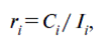 Цена каждого из источников (банковский кредит, облигационный заем, привилегированные акции, обыкновенные акции, нераспределенная прибыль) определяется по соответствующей методике. 
	При определении цены банковского кредита исходят из размера годовой процентной ставки,  применяемой схемы начисления процентов (простые или сложные проценты), числа внутригодовых процентных начислений.
	Чтобы обеспечить сравнимость различных контрактов рассчитывают эффективную годовую процентную ставку rе.
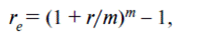 Понимание роли эффективной ставки чрезвычайно важно для инвестора, поскольку принятие решения о привлечении средств, например кредита банка, делается чаще всего исходя из приемлемости предлагаемой процентной ставки, которая в этом случае характеризует относительные расходы заемщика.
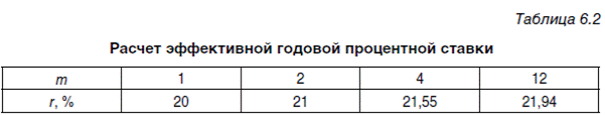 В процессе анализа заемного капитала важно обращать внимание на существующий порядок налогообложения прибыли.
	В случае если проценты по полученным заемным средствам признаются в качестве расходов, учитываемых при определении налогооблагаемой прибыли (см. ст. 269 гл. 25 Налогового кодекса РФ), то значение показателя «цена заемного капитала» рекомендуется корректировать на сумму сэкономленного налога на прибыль. Цена единицы такого источника средств меньше, чем уплачиваемый банку процент (r):


где tax — ставка налога на прибыль.
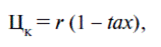 Определение цены размещения облигационного займа представляет собой более сложную задачу. 
	Базовая формула для нахождения текущей стоимости облигации с периодичностью выплаты процентов раз в год представлена следующим выражением :



где Цо — текущая стоимость (рыночная цена) облигации;
КД — годовая сумма купонного дохода по облигации;
r — доходность
облигации;
НС — нарицательная стоимость облигации;
n —число лет, по окончании которых произойдет погашение облигации, год.
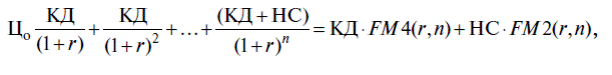 =
В случае если процент выплачивается дважды в год, цену облигационного займа рекомендуется определять с использованием следующего выражения:


	Если определяется цена облигационного займа с нулевым купоном, процентная ставка может быть найдена из формулы:

где ПО — сумма, причитающаяся держателю облигации при ее погашении.
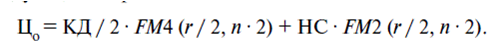 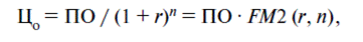 Пример. Облигация с 20%-ным купоном (процент выплачивается раз в полугодие) имеет нарицательную стоимость 1000 руб.
	Текущая цена облигации составляет 920 руб. При условии, что через 3 года произойдет погашение облигационного займа, доходность облигации можно определить из следующего уравнения:


	Для нахождения r воспользуемся электронными таблицами EXCEL (вкладка «Финансовые функции»). Найденное значение будет равно 22% годовых.
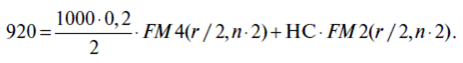 Нахождение цены средств финансирования, полученных в ходе нового выпуска акций компании, основывается на предположении, что дивидендные выплаты с позиции эмитента рассматриваются в качестве финансовых издержек. 
	В соответствии с этим цена акций предприятия приблизительно равна уровню дохода, получаемого держателями акций. Также в цену эмиссии требуется включить затраты по оформлению и регистрации выпуска ценных бумаг.
	Цена привилегированных акций при условии, что инвестору предоставляется  право выкупить их в определенный момент времени по заранее установленной цене, исчисляется по формуле:


где Д — дивидендный доход по привилегированным акциям;
ЧД —чистая сумма средств, полученных предприятием от продажи одной привилегированной акции;
Цэ — эмиссионная цена привилегированной акции;
З — затраты предприятия на выпуск привилегированной акции.
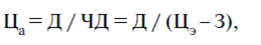 Цена капитала, привлеченного через обыкновенные акции с постоянной динамикой изменения уровня дивидендов рассчитывается по формуле:

где Д1 — ожидаемая величина дивиденда на ближайший период;
Цэ — эмиссионная цена одной обыкновенной акции;
К — коэффициент издержек по выпуску и реализации обыкновенных акций, равный отношению их абсолютного значения к эмиссионной цене, 
g = (Д(n+1) - Дn) / Дn — ожидаемый темп прироста дивидендов.
	Следовательно, величина дивидендов в периоде t находится из выражения

где До — величина дивидендов в базовом периоде.
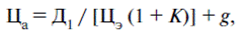 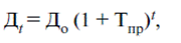 При направлении прибыли на цели инвестирования, цена данного источника финансирования будет равна рентабельности, которую смогли бы получить акционеры (собственники) организации при вложении полученного ими дивидендного дохода в альтернативные проекты со сравнимыми рисковыми характеристиками (реализация принципа вмененных издержек: определение цены каждого компонента инвестированного капитала должно базироваться на оценке потенциальной доходности альтернативного вложения средств, соответствующей конкретным условиям данного рынка).
	
	В практике инвестиционного анализа существуют четыре методики расчета цены нераспределенной прибыли:
Расчет цены прибыли на основе САРМ-модели
Определение цены реинвестированной прибыли по формуле дисконтированного денежного потока. 
Третий подход предполагает использование альтернативных ставок рентабельности. 
Четвертый подход, так называемая модель суммирования, предполагает корректировку нормы дохода безрисковой ценной бумаги на премию за риск для данной компании.
САРМ-модель служит для определения необходимой инвестору нормы дохода, превышающей возможный доход от полностью застрахованных от риска ценных бумаг, на основании трех компонентов: номинальной безрисковой ставки, средней доходности нессудных операций в экономике и бета-коэффициента, измеряющего систематические риски. Примерами систематических рисков могут служить появление излишнего числа конкурирующих объектов, введение и действие каких-либо ограничений и т.п. Величина ожидаемой рентабельности долгосрочной инвестиции (r) с использованием САРМ-модели определяется по формуле


где rf — безрисковая ставка рентабельности (доходности);
rp — надбавка в уровне рентабельности в зависимости от степени риска (премия) конкретного варианта капиталовложений;
rm — рентабельность (доходность) рыночного портфеля инвестиций,
(rm - rf) — среднерыночная рисковая премия.
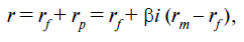 Определение цены реинвестированной прибыли по второй методике базируется на формуле дисконтированного денежного потока. При этом допускается, что акционеры предприятия на полученные дивиденды могут купить акции других компаний:


где PV — текущая цена обыкновенной акции (в денежном выражении);
Д — ожидаемая величина дивиденда на ближайший период (в денежном выражении);
Цнп — цена нераспределенной прибыли.
 
Соответственно при постоянном темпе роста дивидендов (g) цена нераспределенной прибыли может быть рассчитана прямым способом:



Третий подход предполагает использование альтернативных ставок рентабельности. В этом случае в качестве цены реинвестированной прибыли рекомендуется использовать депозитный процент по вкладам в стабильной иностранной валюте (выбор банка осуществляется по уровню безопасности вложенных средств) или депозитную ставку Сбербанка России.
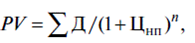 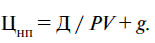 Четвертый подход, так называемая модель суммирования, предполагает корректировку нормы дохода безрисковой ценной бумаги на премию за риск для данной компании. Премия за риск прибавляется к очищенной от риска норме доходности и рассчитывается на основе рисков, учитывающих размер и финансовую структуру компании, диверсификацию производства и клиентуры, качество управления и прочие риски.
В качестве безрисковой рентабельности (доходности) принято использовать ставку дохода по долгосрочным правительственным облигациям.
3. Оценка взвешенной и предельной цены капитала.
Довольно часто встречается такая ситуация, когда финансирование инвестиционного проекта осуществляется сразу из нескольких источников. 
В этом случае инвестора интересует средний уровень расходов по проекту. Для его оценки по формуле средней арифметической взвешенной рассчитывают показатель цена авансированного капитала (взвешенная цена капитала) WAСС (Weighted Average Cost of Capital) :


где Цi — цена i-гo источника средств;
di — удельный вес i-го источника средств в общей их сумме.

Этот показатель характеризует относительный уровень расходов инвестора. Другими словами, WAСС отражает сложившийся на предприятии минимум возврата на вложенный в его деятельность капитал.
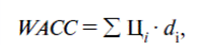 Экономический смысл этого показателя заключается в следующем: предприятие может принимать любые решения инвестиционного характера, уровень рентабельности которых не ниже текущего значения показателя WAСС. Именно с ним сравнивается показатель внутренней нормы доходности IRR. Связь между этими показателями следующая:

Если IRR > WAСС, то инвестиция целесообразна;

Если IRR< WAСС, то инвестиция нецелесообразна;
 
Если IRR = WAСС, то инвестиционный проект безубыточный.

Таким образом, показатель WACC является одним из критериев, на основании которого судят о рациональности структуры источников финансирования.
Пример. Необходимо рассчитать цену капитала по приведенным ниже данным (таб.6.4).









 	В расчет WAСС не принимаются такие источники, как краткосрочные непросроченные обязательства компании перед поставщиками и подрядчиками, по оплате труда, перед бюджетом и различными фондами.



	Таким образом, уровень затрат для поддержания экономического потенциала предприятия при сложившейся структуре источников средств составляет 26,9%.
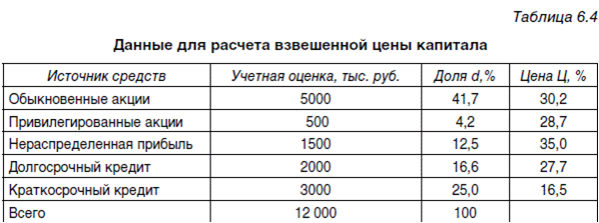 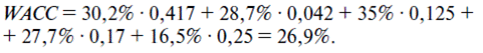 Помимо взвешенной цены капитала рассчитывается предельная цена капитала (Marginal Cost of Capital, МСС) — это стоимость капитала, предназначенного для финансирования новой единицы продукции.
Этот показатель позволяет определить затраты компании при наращивании объемов финансирования или, другими словами, цену, которую придется уплатить за привлечение дополнительного объема капитала.
График предельной стоимости капитала (график МСС) — графическое изображение средневзвешенной стоимости капитала как функции объема привлекаемых финансовых ресурсов. 
Этот график является возрастающим, поскольку увеличение объема инвестиций с неизбежностью приводит к необходимости привлечения заемного капитала. 
Увеличение доли заемного капитала, в свою очередь, приводит к увеличению финансового риска и как следствие к росту значения средневзвешенной стоимости капитала.
В инвестиционном анализе, наряду с графиком МСС, строят график инвестиционных возможностей (Investment Opportunity Schedule, IOS) — графическое изображение анализируемых проектов, расположенных в порядке снижения внутренней нормы прибыли IRR .
В точке пересечения графиков МСС и IOS определяется предельная стоимость капитала. Значение этого показателя используется в качестве оценки минимально допустимой доходности по инвестициям в проекты средней степени риска. Кроме того, точка пересечения графиков характеризует и предельную величину допустимых инвестиций.
Пример. 
Аналитики компании «Альфа» составили сводные данные о стоимости источников финансирования потенциальных инвестиционных проектов (табл. 6.5).
Целевая структура компании такова: обыкновенные акции составляют 65% всей величины источников финансирования, облигационный заем — 10%, банковский кредит — 25%. Имеется следующий портфель независимых инвестиционных проектов (табл. 6.6).
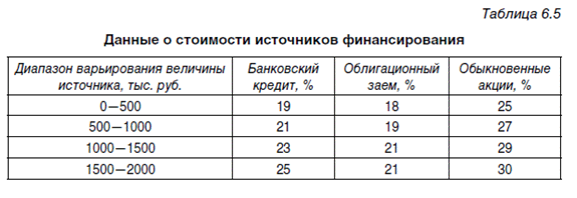 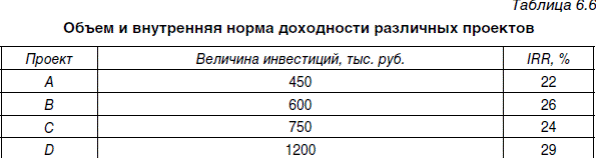 Расчетные значения WACC для каждого интервала источников финансирования составят(табл. 6.7).
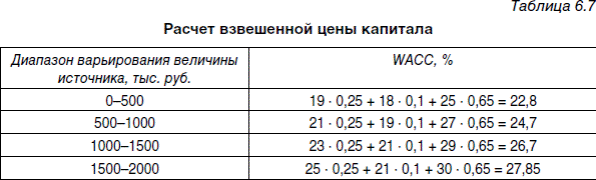 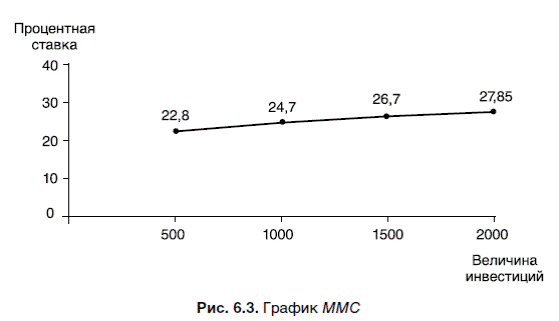 Выводы по примеру:
К реализации могут быть приняты проекты В и D, поскольку внутренняя норма доходности, ассоциируемая с этими проектами, выше уровня WACC.
Так, проект В имеет значение IRR, равное 26%, в то время как средняя цена капитала проектов, имеющих такой объем источников финансирования, составляет 24,7%. 
Внутренняя норма доходности по проекту D также выше уровня WACC для интервала 1000–1500 тыс. руб. (29 и 26,7% соответственно). 
Проекты А и С имеют уровень доходности, не превышающий стоимость источников финансирования. Следовательно, их реализация не целесообразна.
4. Эффект финансового рычага.
Важную роль в процессе обоснования оптимальной структуры средств финансирования играют показатели финансового рычага (FI), рентабельности собственного капитала (ROE), рентабельности инвестированного (постоянного) капитала (ROI). Данный набор показателей используется для оценки воздействия структуры капитала на уровень эффективности конкретного варианта капиталовложений.

Финансовый рычаг FI= ЗК /СК,
где ЗК — величина заемного капитала, тыс. руб.;
СК — величина средств из внешних (за счет эмиссии акций) и внутренних (амортизация и прибыль) источников собственного капитала компании, тыс. руб.

 Рентабельность собственного капитала ROE = P / СК,
где Р — величина проектной прибыли до налогообложения и выплаты процентов, тыс. руб.
 
Рентабельность инвестированного (постоянного) капитала ROI = P / I,
где I — объем финансирования долгосрочных инвестиций (постоянный капитал: СК + ЗК), тыс. руб.
Детерминированная модель зависимости показателя ROE от влияния на его уровня рентабельности инвестированного капитала (эффективности капиталовложений по всем источникам финансирования) и финансового рычага (показателя структуры инвестированного капитала) иллюстрирует эффект финансового рычага :
ROE = ROI + (ROI - rп)FI,
где rп — посленалоговая ставка, рассчитываемая как r(1 — tax);
tax — ставка налога и прочих отчислений с прибыли предприятия.
	
	Эффект финансового рычага проявляется в следующем:
- если общий уровень эффективности капиталовложений перед выплатой процентных и дивидендных платежей (ROI) превышает процентную ставку по заемным средствам финансирования, то финансовый рычаг будет увеличивать рентабельность собственного капитала. 
- если рентабельность инвестированного капитала будет ниже, чем норма процента по заемным средствам финансирования, FI будет снижать уровень эффективности вложения капитала собственников (акционеров).
Пример. 
Сравним две компании. Компания «Омега» имеет в активе 1000 тыс. руб., в пассиве — также 1000 тыс. руб. собственных средств. У компании «Сигма» в активе 1000 тыс. руб., в пассиве — 500 тыс. руб. собственных средств и 500 тыс. руб. заемных средств.
Валовую прибыль компании имеют одинаковую — 200 тыс. руб. Пусть прибыль облагается по ставке 30%, а процентная ставка за пользование заемным капиталом — 15% годовых.
Рассчитаем рентабельность собственного капитала (табл. 6.8). 
Как следует из расчетов, рентабельность собственных средств в компании «Омега», финансируемой полностью за счет собственных средств, ниже, чем в компании «Сигма», которая имеет 50% заемных источников. 
Очевидным является тот факт, что использование заемных средств, несмотря на их платность, позволяет компании «Сигма» более эффективно распоряжаться собственными средствами. В этом проявляется действие эффекта финансового рычага.
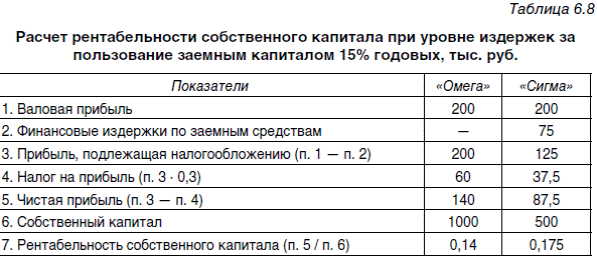 Эффект финансового рычага — это приращение к рентабельности собственных средств, получаемое благодаря использованию кредита, несмотря на его платность.
Таким образом, предприятие, использующее кредит, увеличивает либо уменьшает рентабельность собственных средств в зависимости от соотношения собственных и заемных средств в пассиве и от величины процентной ставки.
Увеличим в нашем примере цену заемных источников до 35% годовых. Расчет рентабельности собственного капитала тогда будет выглядеть следующим образом (табл. 6.9).
Расчеты подтверждают вывод, сделанный ранее: при увеличении цены капитала рентабельность собственного капитала снижается.
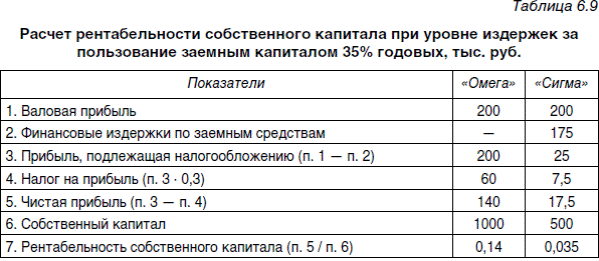 5. Методика оценки оптимальности структуры капитала инвестиционного проекта.
В качестве обобщающего критерия оптимальности структуры капитала инвестиционного проекта используют соотношение «рентабельность — финансовый риск»:


Оптимальным принято считать тот вариант структуры капитала, в котором показатель λ будет иметь наибольшее значение.
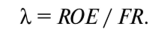 Рассмотрим пример оценки оптимальности структуры капитала.
 
Пример. Выберите наилучший вариант структуры капитала инвестиционного проекта, используя критерии рентабельности собственного капитала (ROE) и финансового риска (FR) (табл. 6.10).
Таблица 6.10 - Анализ структуры капитала инвестиционного проекта
Как следует из расчета, наибольшее значение соотношение «рентабельность — финансовый риск» достигает при такой структуре капитала, когда инвестиционный проект финансируется на 30% из заемных источников и на 70% из собственных. 
В этом случае финансовый риск является минимальным, а использование собственных источников финансирования — рентабельным. 
Показатель ROE свидетельствует о том, что на 1 руб. используемого собственного капитала приходится 1,72 руб. чистой прибыли.
При других соотношениях заемных и собственных источников рентабельность собственного капитала проекта повышается, однако при этом увеличивается и уровень финансового риска.
Важной аналитической информацией являются данные об объемах дополнительно привлеченных финансовых ресурсов и уровне издержек, связанных с их обслуживанием. Для этих целей рекомендуется проводить следующие расчеты.
 Пример. Провести анализ объемов и стоимости дополнительно привлекаемых финансовых ресурсов по двум рассматриваемым вариантам: А и Б (табл.).
Оценка движения денежных средств, поступивших из внешних источников
Средневзвешенная величина средств, полученных от эмиссии обыкновенных акций по варианту Б, составит



Количество обыкновенных акций при цене за единицу 500 руб. составит
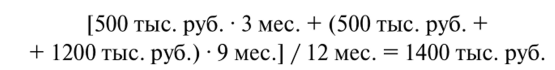 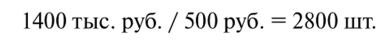 Аналогично средневзвешенная величина средств, полученных от эмиссии привилегированных акций по варианту Б, составит



Количество привилегированных акций при цене за единицу 500 руб. составит


Средневзвешенная величина годового дивидендного фонда по привилегированным акциям рассчитывается следующим образом:



Показатель «дивиденд на привилегированную акцию»: 


Средняя годовая ставка дивиденда по ПА:
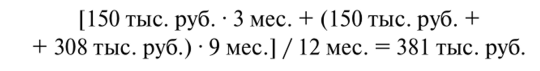 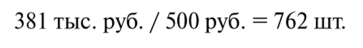 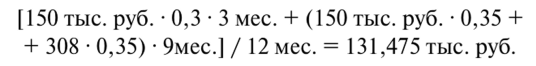 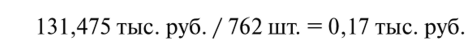 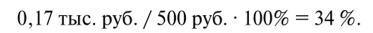 Методика расчета средневзвешенной годовой процентной ставки по банковскому кредиту состоит из ряда последовательных операций.
Для варианта А средневзвешенные годовые процентные платежи по банковскому кредиту составят


Средняя годовая процентная ставка по банковскому кредиту:


Аналогично осуществляется расчет для варианта Б. Средневзвешенные годовые процентные платежи по банковскому кредиту составят


Средняя годовая процентная ставка по банковскому кредиту:


Средневзвешенная годовая процентная ставка по всем средствам из заемных источников финансирования определяется следующим образом.

По варианту А:


По варианту Б:
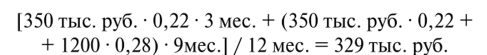 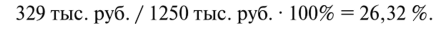 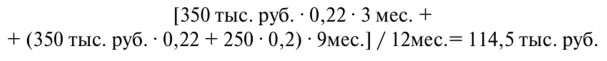 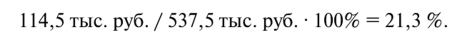 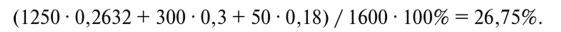 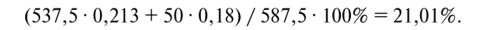 Средний уровень постоянных финансовых издержек, связанных с обслуживанием привлеченных средств, составит:

• по варианту А 

• по варианту Б


Анализ структуры источников финансирования показал, что организация имеет два альтернативных варианта финансового плана, различие между которыми состоит в том, что вариант А предполагает наличие в структуре капитала преобладающего количества заемных источников. Из привлекаемых дополнительно 1600 тыс. руб. заемные средства составляют 100%.
По варианту Б дополнительно привлекается 1758 тыс. руб., из которых 85,77% составляют средства, полученные от эмиссии акций, и лишь 14,23% — заемные средства.
Расчет среднего уровня постоянных финансовых издержек позволяет сделать вывод о том, что приблизительно в 2 раза (21,02/10,68) уровень расходов, связанных с обслуживанием привлеченных средств, по варианту А превышает аналогичный показатель по варианту Б. Таким образом, второй вариант с преобладающей долей средств, полученных в результате эмиссии акции, при сложившейся структуре и цене источников для организации предпочтительнее.
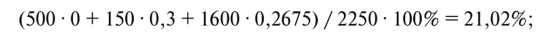 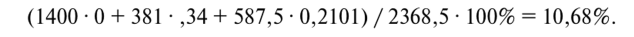 5. Методика оценки оптимальности структуры капитала инвестиционного проекта.
В качестве обобщающего критерия оптимальности структуры капитала инвестиционного проекта используют соотношение «рентабельность — финансовый риск»:


Оптимальным принято считать тот вариант структуры капитала, в котором показатель λ будет иметь наибольшее значение.
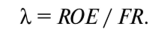